Учнівське самоврядування
Миколаївської
 загальноосвітньої школи І- ІІІ ступенів № 29
ЦІЛІ:
 
формування готовності кожного учня до особистісного самовизначення, 
набуття досвіду демократичних стосунків, до самовиховання і саморозвитку;
створення  умов для розвитку та реалізації науково – пізнавального, 
творчого потенціалу кожного учня;
розвиток організаторських здібностей та соціальної активності учнів;
виховання національної свідомості, любові до рідного краю,

формування правової культури, виховання моральної відповідальності за доручену справу;
підтримка ініціативи в проєктній діяльності;
створення можливості реалізації творчих ідей в суспільному житті.
  та розвиток управлінських навичок в реалізації цікавих справ;
Принципи:-добровільність;-чесність;-взаємодопомога;-демократичність;-творчість;-взаєморозуміння;-активність;-ініціативність;-толерантність;-самокритичність
Учнівське самоврядування 
МЗОШ № 29
5-11 класи
(два представника від класу)
Комітети
Волонтерів
Дизайнерів
Культури
і
розваг
Координатори молодших класів
Спорту
СТРУКТУРА УЧНІВСЬКОГО САМОВРЯДУВАННЯ МЗОШ № 29
Структура учнівського самоврядування
Миколаївської ЗОШ № 29
Комітет спорту:
1.Рибаков Євген ( 6-А)
 2.Сирота Руслан ( 5-А)
3.Трушкіна Катерина ( 7-Б)
4.Покатілов Віталій   ( 5-Б клас) 
Комітет культури та розваг: 
 
1.Бикович  Софія ( 9 клас)
2.Зеверт Анастасія  ( 9  клас)
3.Житкєвич Карина ( 7-Б клас)
4.Муравська Дар’я  (6-А клас)

Координатори молодших класів: 
1.Великий Олександр  ( 9 клас)
2.Житкевич Альбіна ( 8 клас)
3.Зятєва-Кіркоян  Влада ( 8 клас)
4.Марченко Наталя ( 7-Б клас)
 
Комітет дизайнерів:
1.Журецька Олеся  ( 6-Б клас)
2.Малюк Аміна  ( 5-Ал клас)
3.Сімакова Анастасія ( 7 клас)
 
 Комітет волонтери:
1.Гайдай Руслан ( 11 клас)
2.Курганова Анастасія( 11 клас)
3.Іванов Максим ( 7-А клас)
4.Іванов Владислав  ( 7-А клас)
Основні завдання та напрямки роботи комітетів.
Комітет дизайнерів:
-бере участь в художньому оформленні школи; 
-оформлює оголошення,вітання, запрошення;
-випускає тематичні стіннівки;
-організовує художнє оформлення свят;
-допомагають у створенні фотозон;
-допомагають створювти  костюми казкових героїв на новорічні свята;
Комітет спорту:
-організовує проведення спортивних свят, змагань;-проводить щорічні чемпіонати з різноманітних  видів спорту;-допомагає в облаштуванні спортмайданчика;-допомагає у проведенні Олімпійського тижня;-участь в організації та проведенні загальношкільних спортивних змагань
Комітет волонтери:
Співпраця з громадськими і державними організаціями: 
дитячим міським притулком, притулком для людей похилого віку, 
реабілітаційним центром ( по боротьбі зі шкідливими звичками), 
медичними установами, з радами ветеранів і так далі.
створення агітбригад ( пропаганда здорового способу життя); 
допомога ветеранам Великої Вітчизняної війни та самотнім людям
 похилого віку (кожен клас повинен вести таку діяльність);
привітання ветеранів Великої Вітчизняної війни зі святами,
 організація спільних зустрічей, вечорів - вогників, бесід ветеранів
 з учнівськими колективами;
збір речей для дітей притулку, інтернатів, із малозабезпечених сімей;
надання допомоги дітям - інвалідам (зустрічи, спілкування і т.д.);проведення концертів у парках і скверах нашого міста 
(збірна колективів шкіл міста) до Дня Перемоги;
Комітет культури та розваг:
-участь в організації та проведенні загальношкільних виховних, розважальних заходів, конкурсів;- залучення до проведення заходів для учнів початкової та середньої школи; -участь у художньому оформленні класу;  -організація та проведення благодійних акцій, -тематичних виставок;- займається художнім оформленням загальношкільних заходів;-концертна діяльність у військових частинах;-проведення благодійних концертів, ярмарків, зустрічей;-проведення концертів - зустрічей в будинку для людей похилого віку  до Дня Святого Миколая
Комітет координатори молодших  класів:

Шефський напрямок - організація шефства старших над молодшими.
організація динамічних пауз на перервах для учнів 1 - 4 класів(Збір банку ігор для дітей 1 - 4 класів. );
організація та проведення різного роду розважально-пізнавальнихзаходів для учнів 1 - 4 класів;
   організація та проведення спортивних змагань спільно
    з класними керівниками, вчителями фізичної культури і педагогом - організатором;
надання допомоги в організації дозвілля учнів 1 - 4 класів у канікулярний час;
надання допомоги в оформленні та озелененні класних кімнат.
Правила поведінки учнів  у школі
1.Стався до оточуючих так ,як хочеш, щоб ставилися до тебе.
2.Мобільний телефон має бути товаришем у навчанні, а не перешкодою.
3.Безпека в освітньому середовищі – це не тільки твоя  безпека, а й оточуючих.
4.Дотримуємося академічної доброчесності.
5. І урок,і перерва розпочинаються і закінчуються вчасно.
6.Під час освітнього процесу дотримуватись стилю Casual, у п’ятницю вільний стиль.
7.Твоє майбутнє залежить тільки від  тебе та твоїх знань.
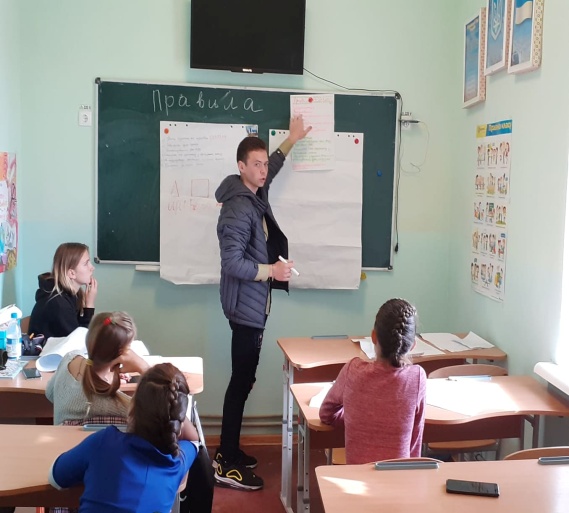 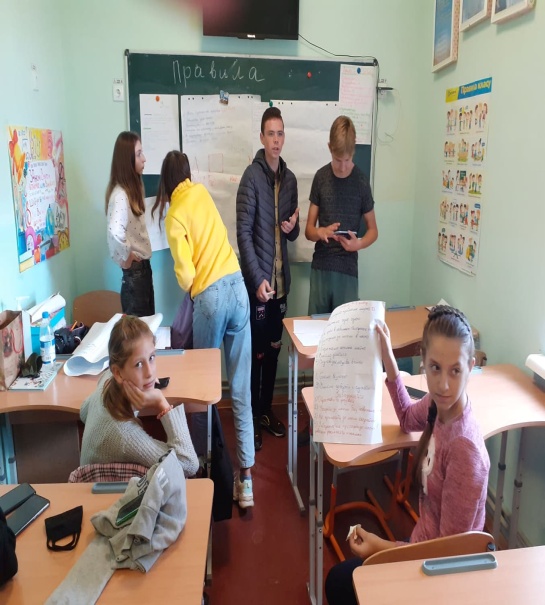 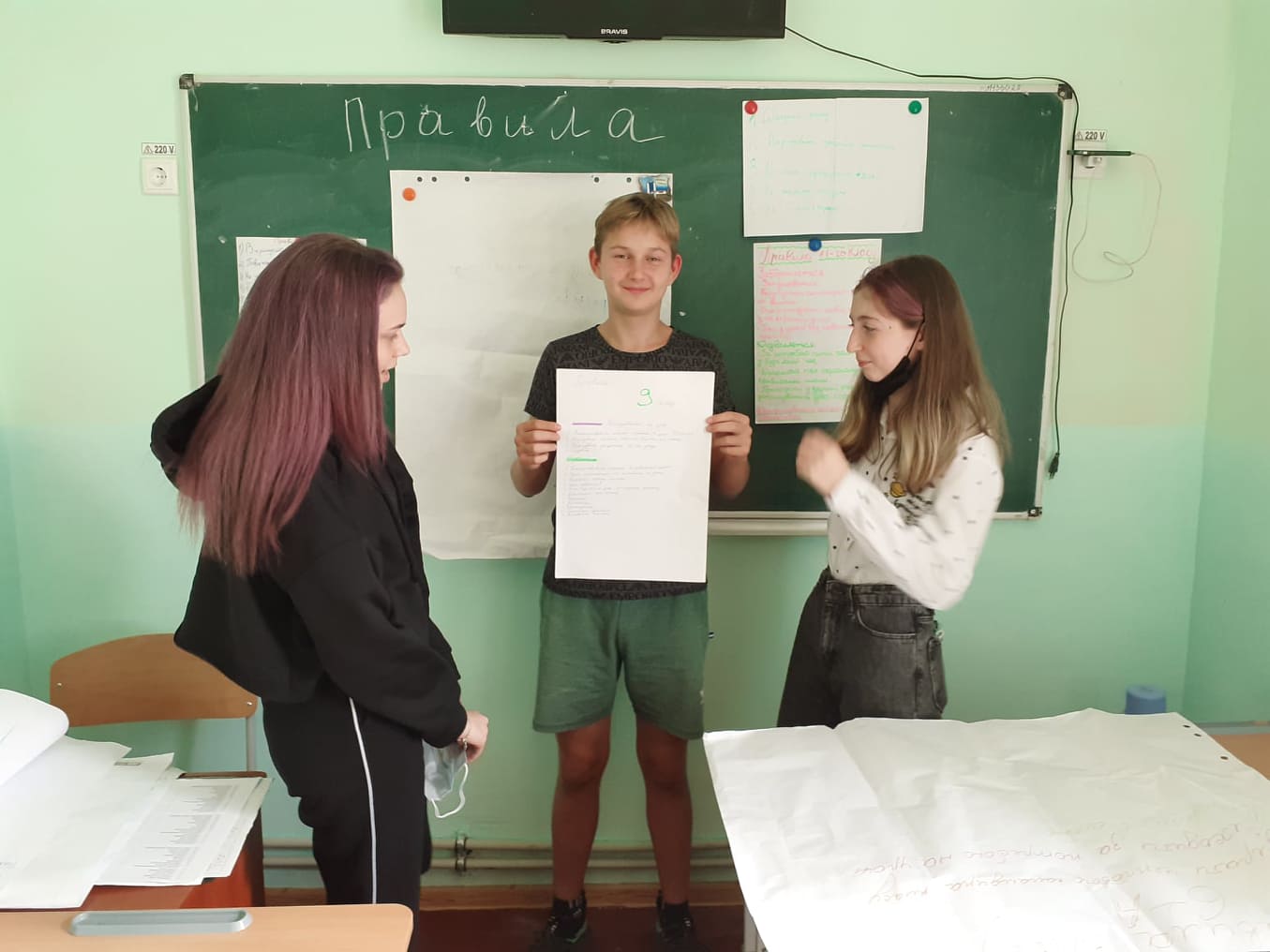 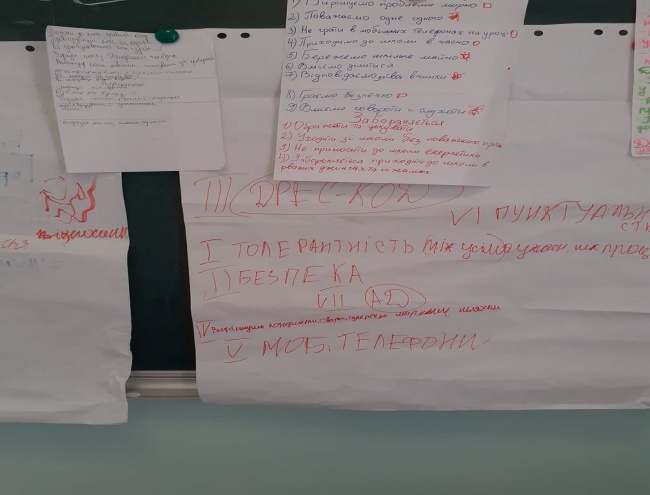 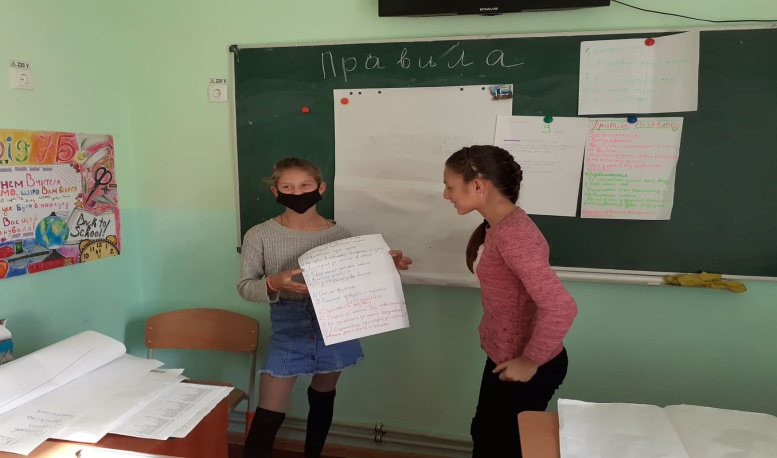 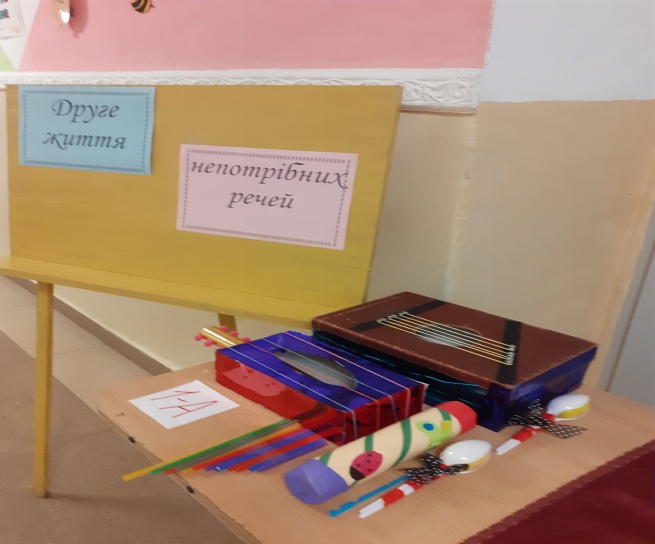 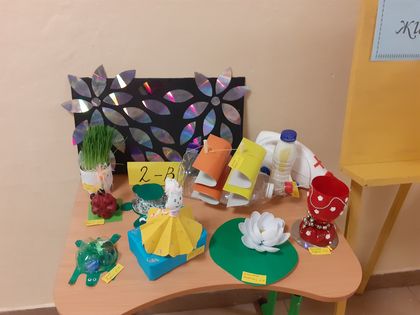 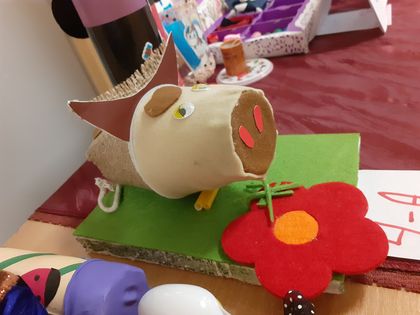 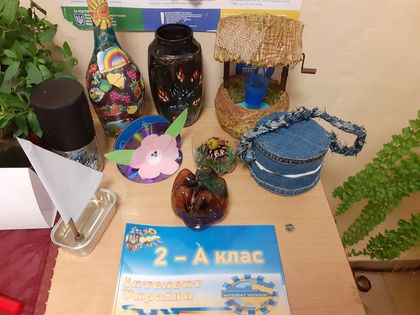 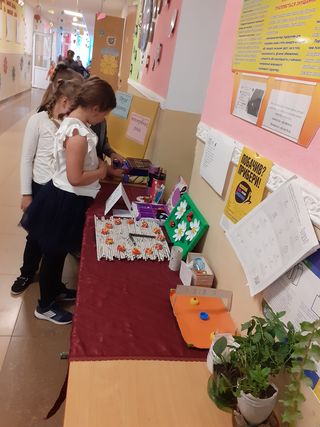 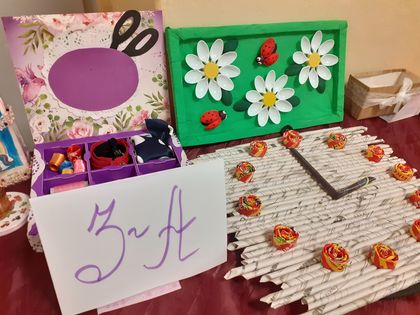 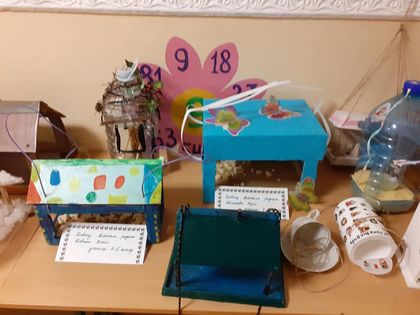 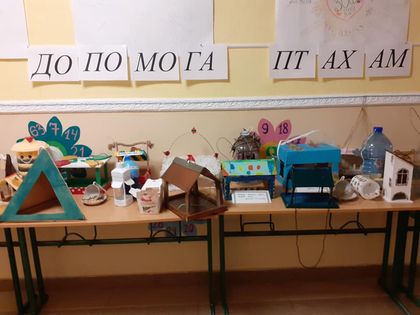 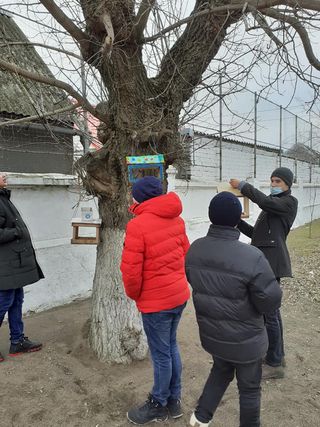 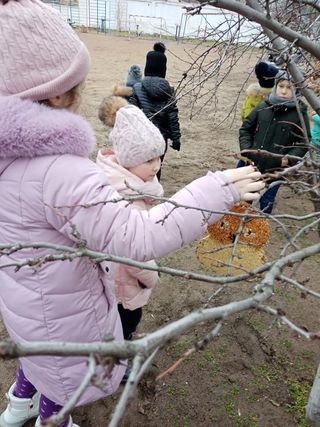 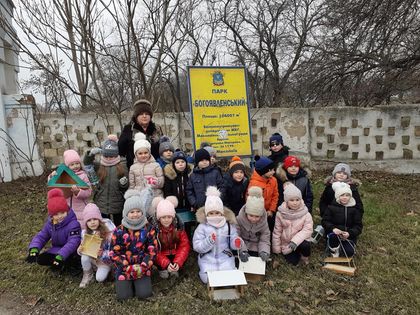 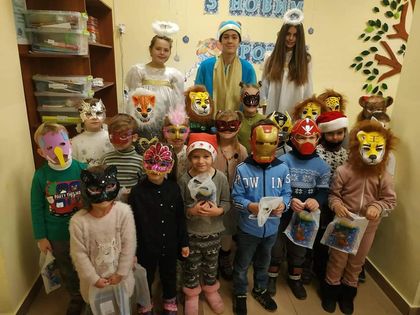 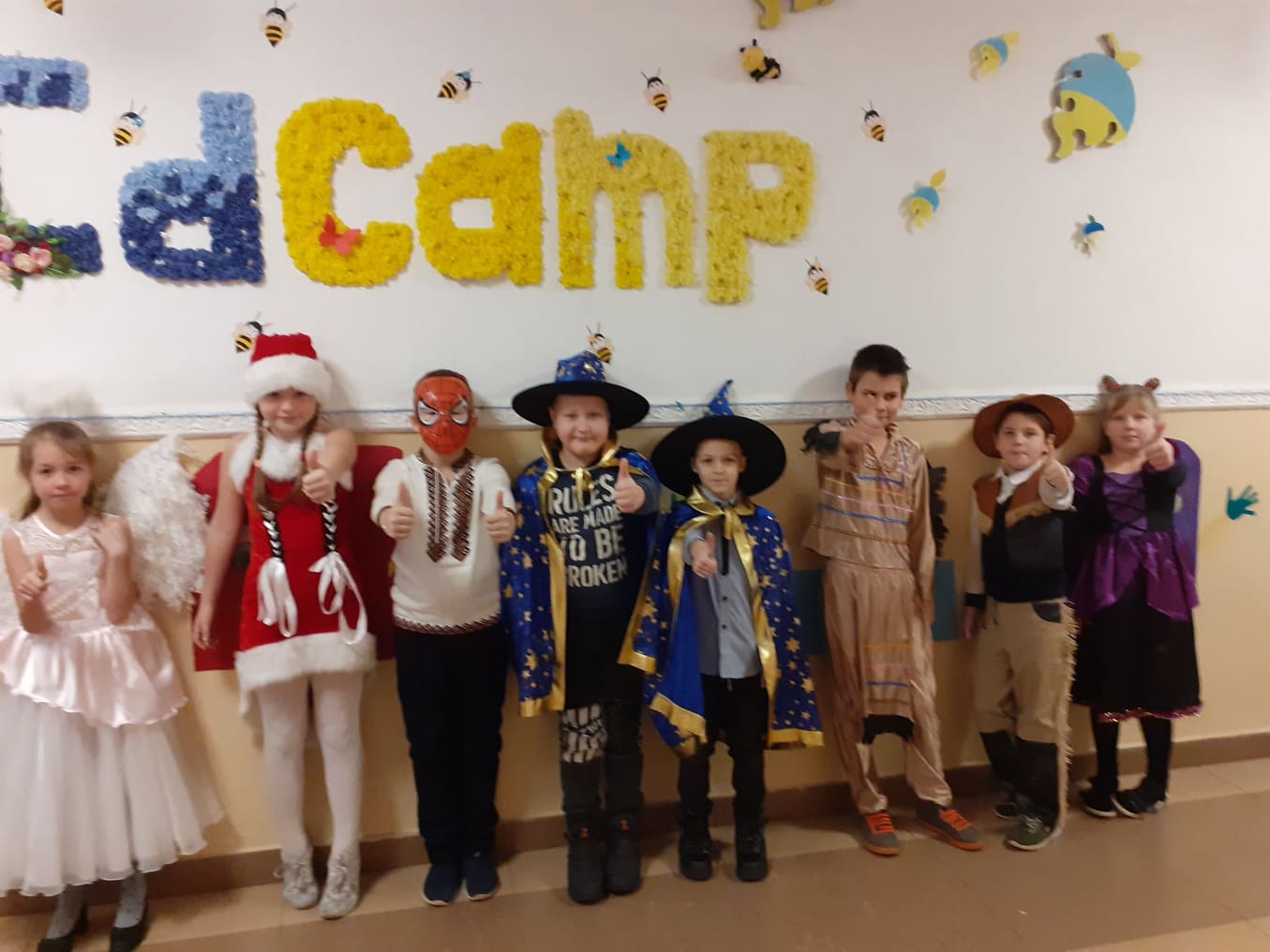 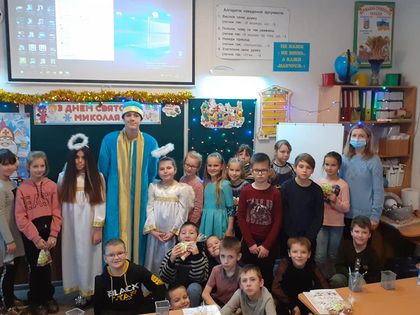 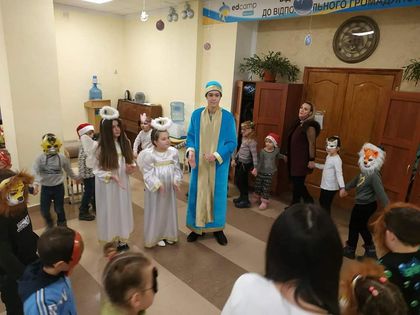 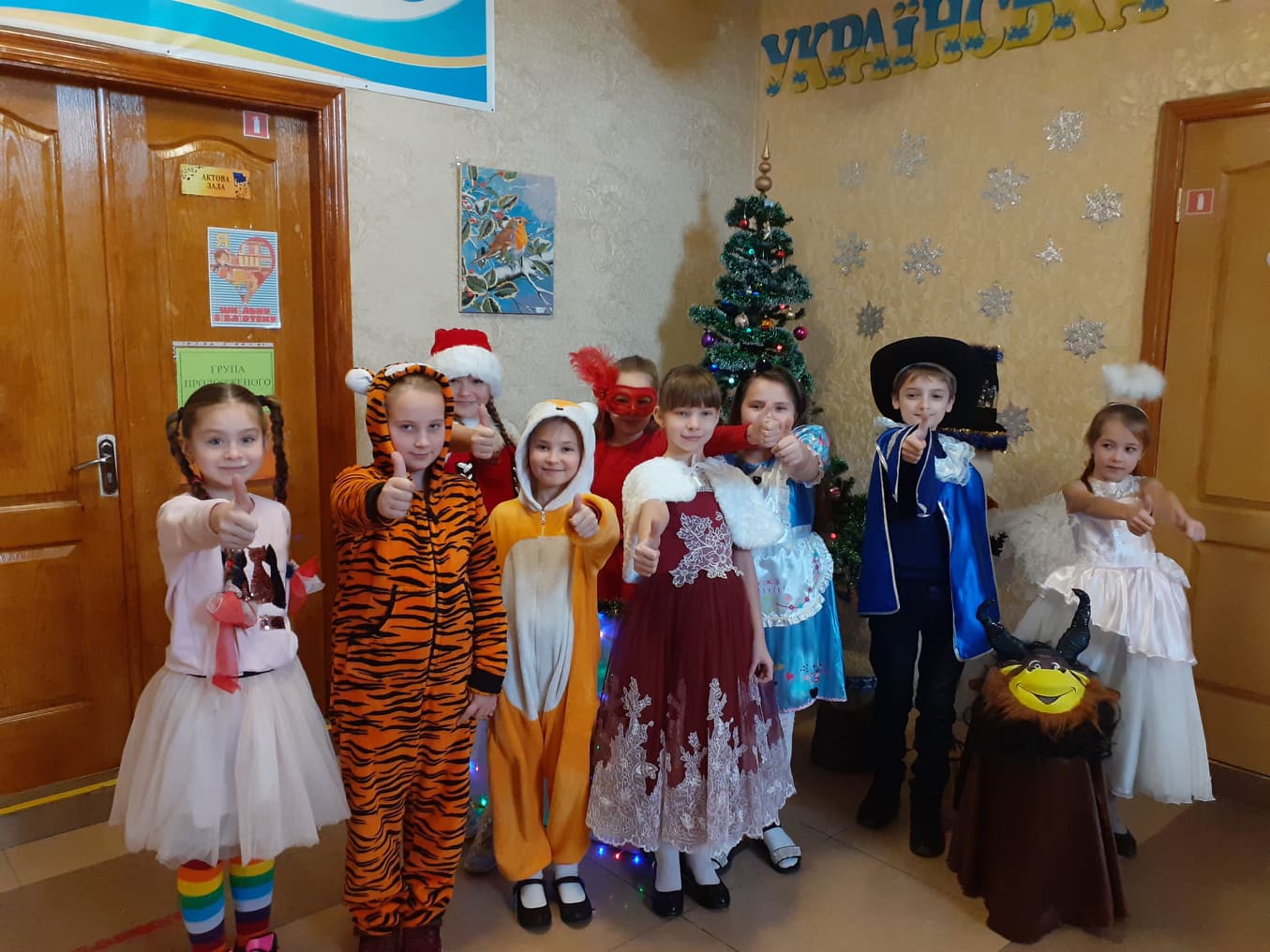 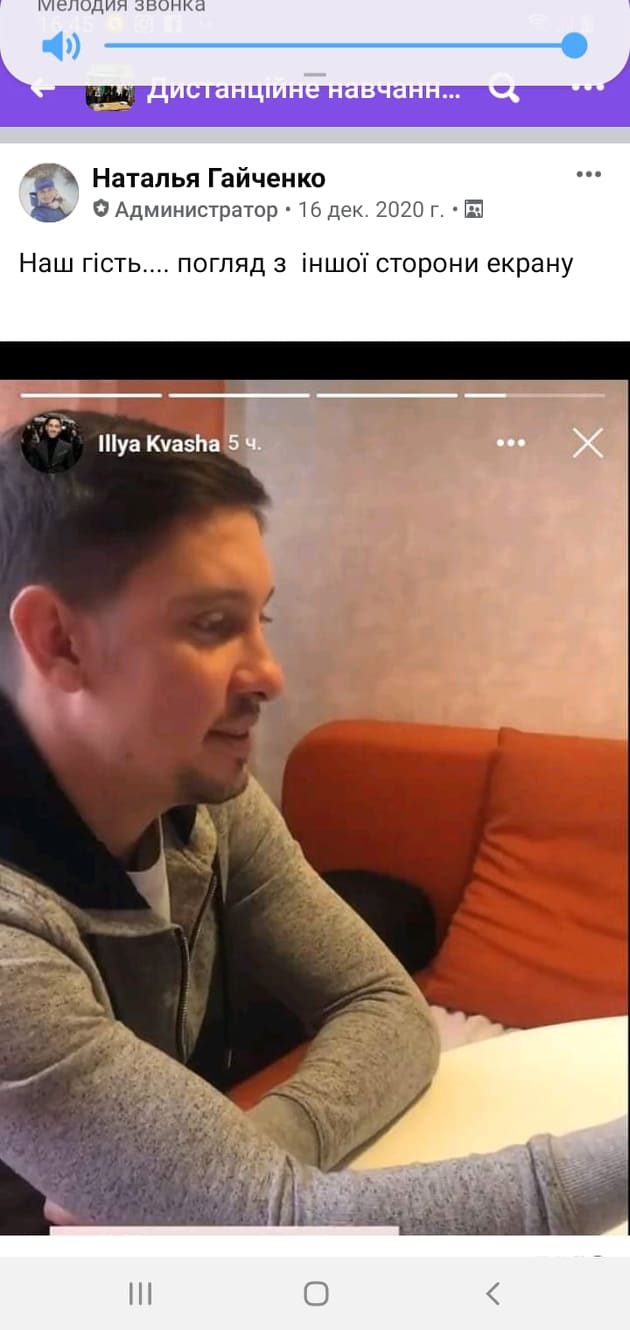 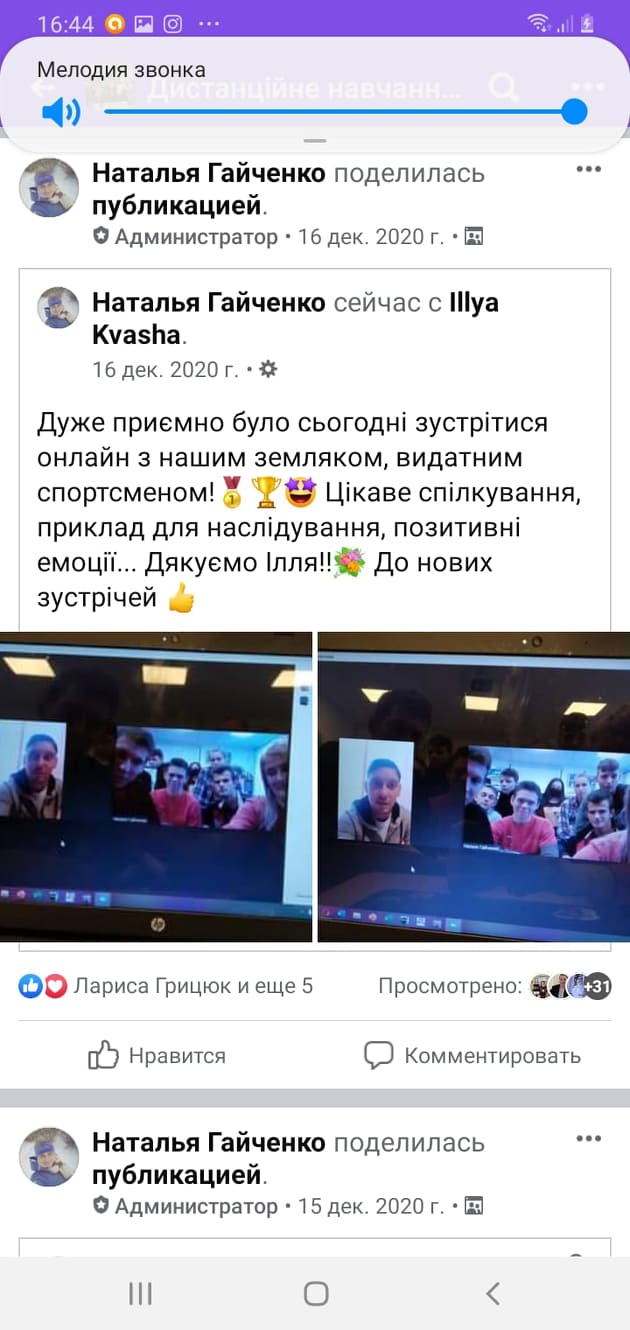 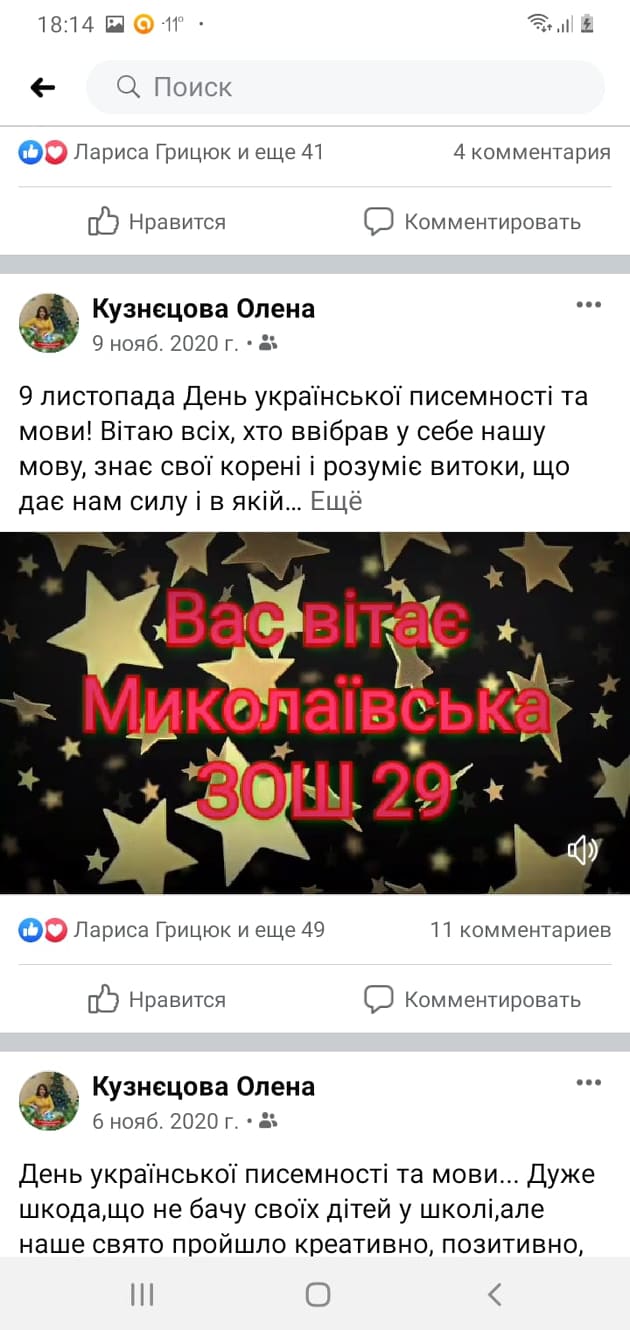 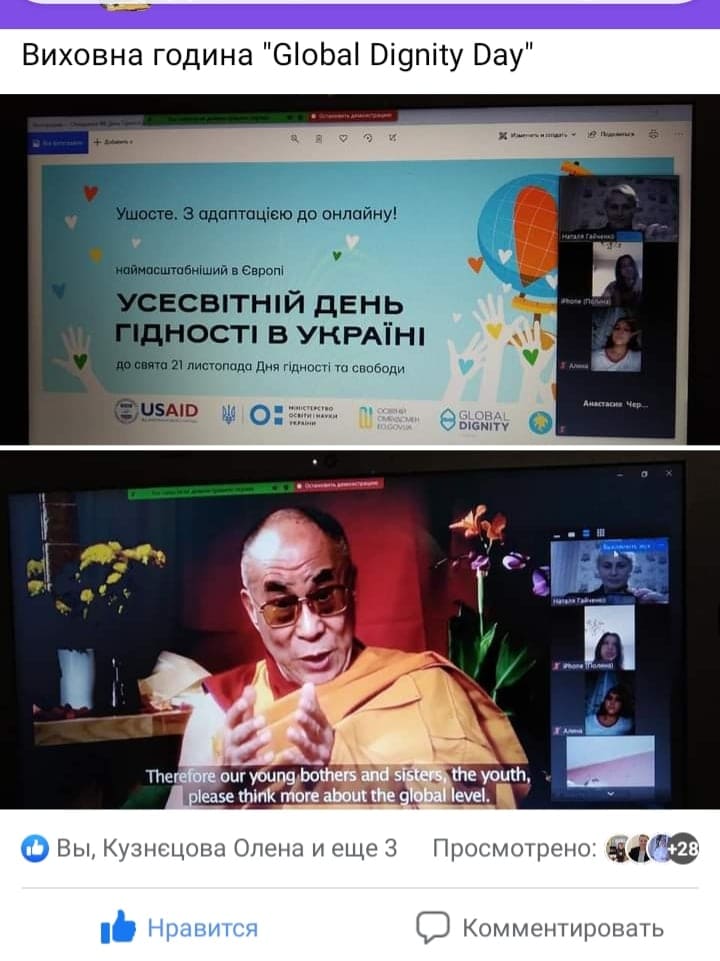 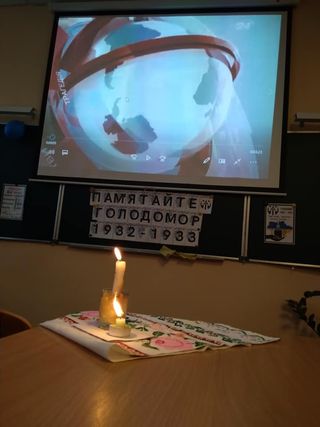